Урок Мужества
Место подвигу есть всегда
Герой…кто  он?
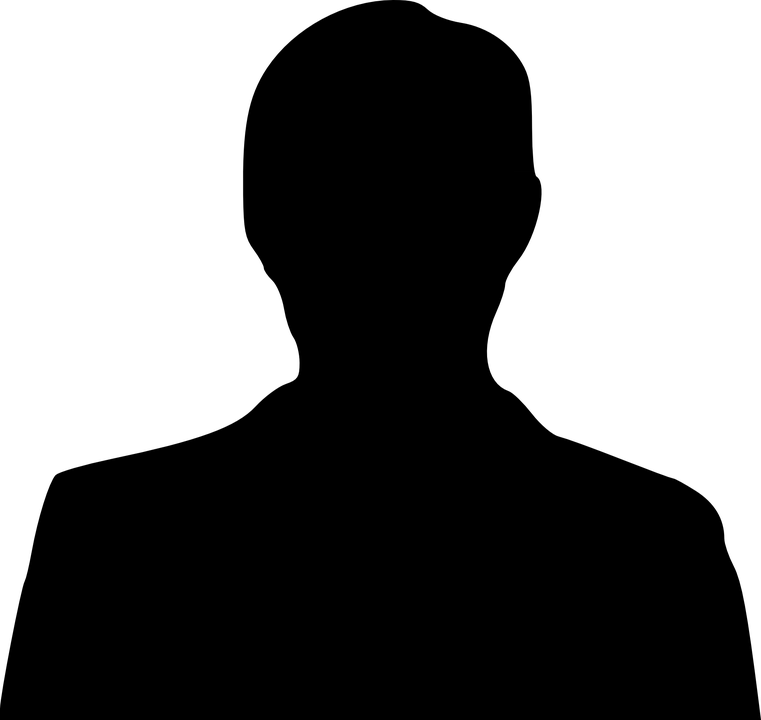 Толковый   СловарьС.И. Ожгов
Герой –
1. Выдающийся своей храбростью, доблестью, самоотверженностью человек, совершающий подвиги.
 2. Главное действующее лицо литературного произведения.
 3. Лицо, воплощающее в себе характерные черты эпохи, среды.
 4. Лицо, привлекшее к себе внимание чем-нибудь или являющееся предметом восхищения, подражания.
Что  такое  подвиг?
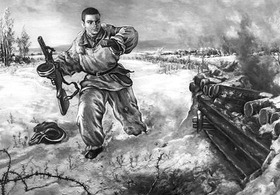 Толковый   СловарьС.И. Ожгов
Подвиг –
самоотверженный героический поступок.
Портрет   героя
- внешность;
- возраст;
- воспитание;
- место рождения;
- качества характера
Качества    Героя
Храбрый
Мужественный
Справедливый
Честный
Сила духа
Сила воли
Сострадание
Добрый
Крепкий 
Стойкий
Р. Эмерсон
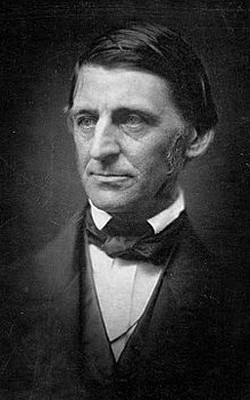 «Герой не храбрее обычного человека, но сохраняет храбрость на пять минут дольше»
Великая отечественная война1941-1945 гг.
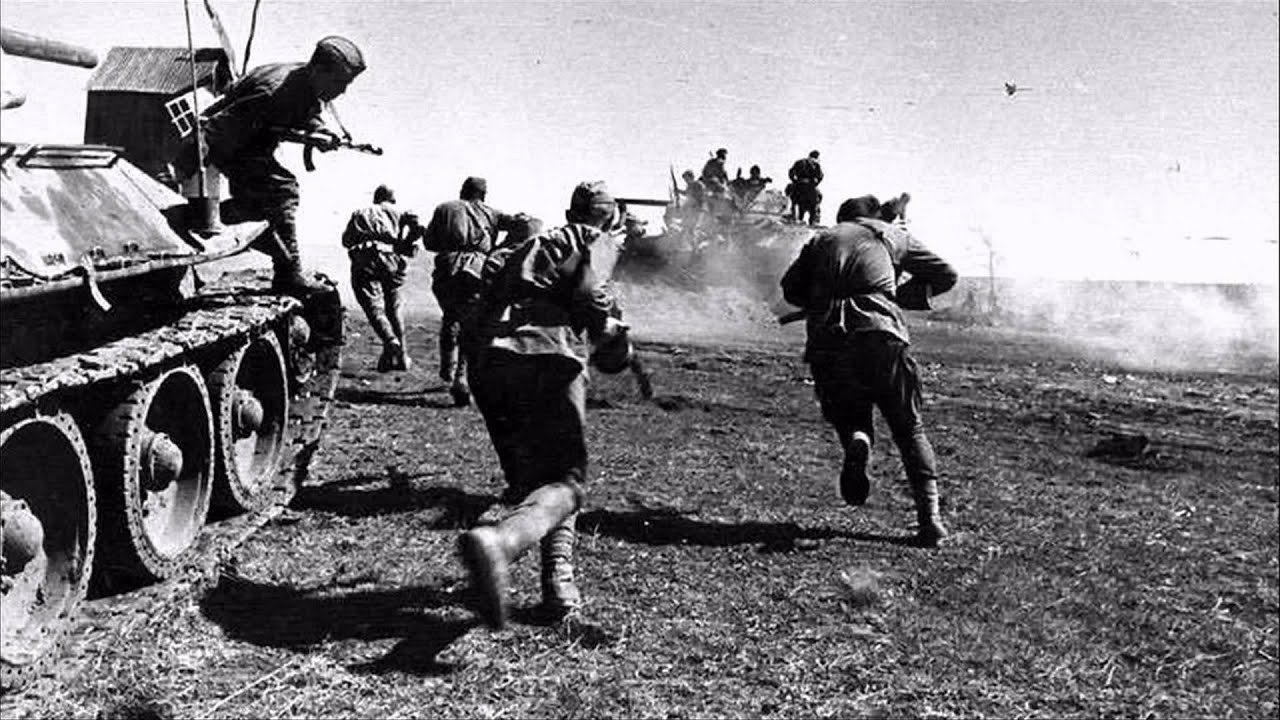 Кострома в годы Великой отечественной войны
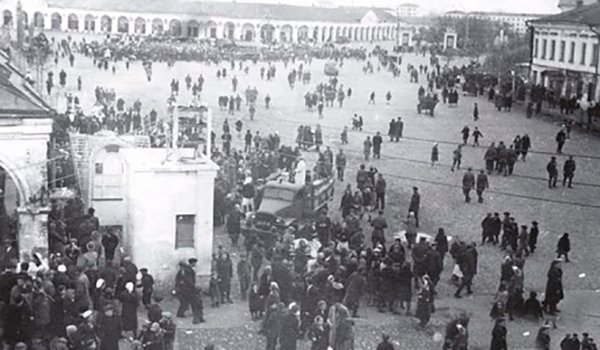 Война в Афганистане1979-1989 гг
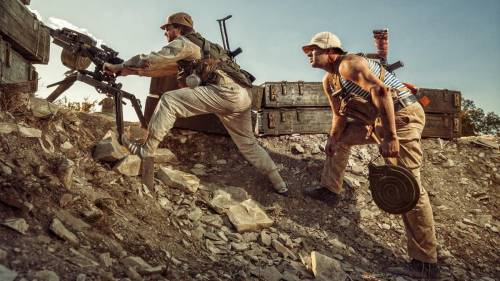 Бахирев Александр Вячеславович
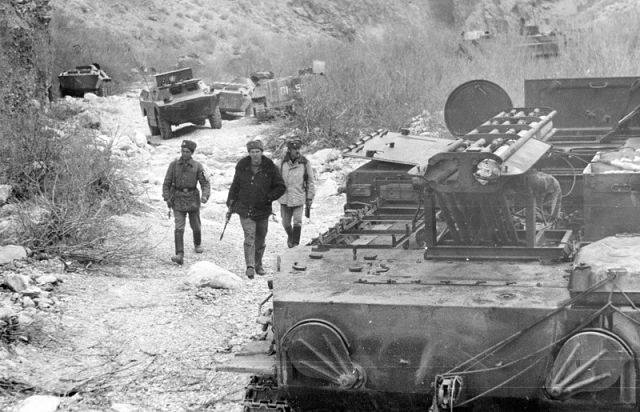 Тютин Дмитрий Юрьевич
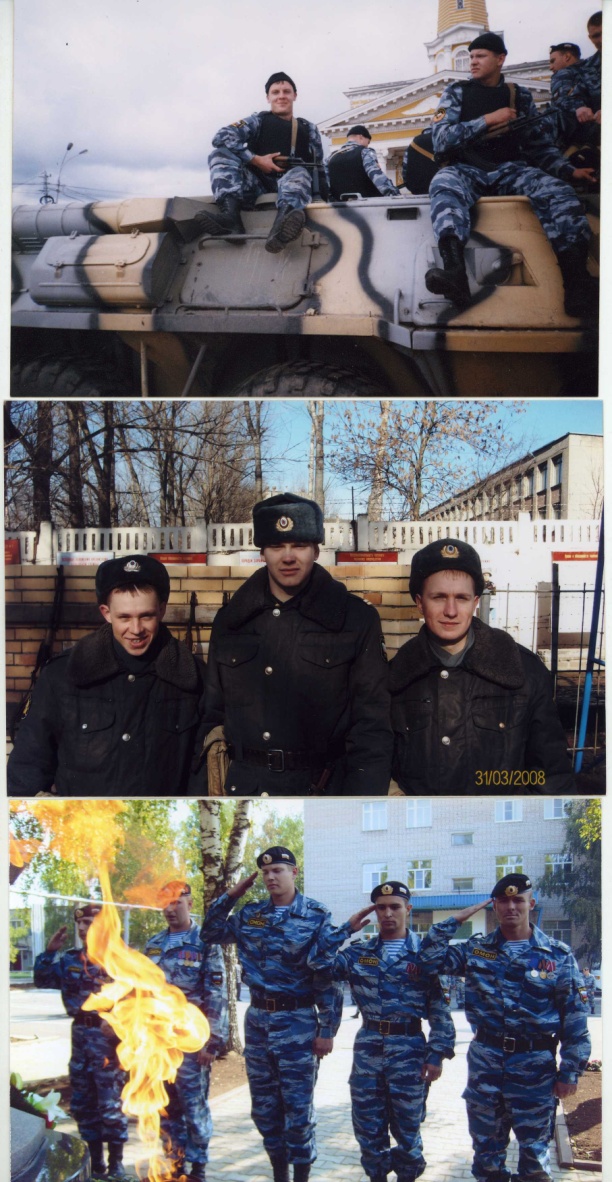 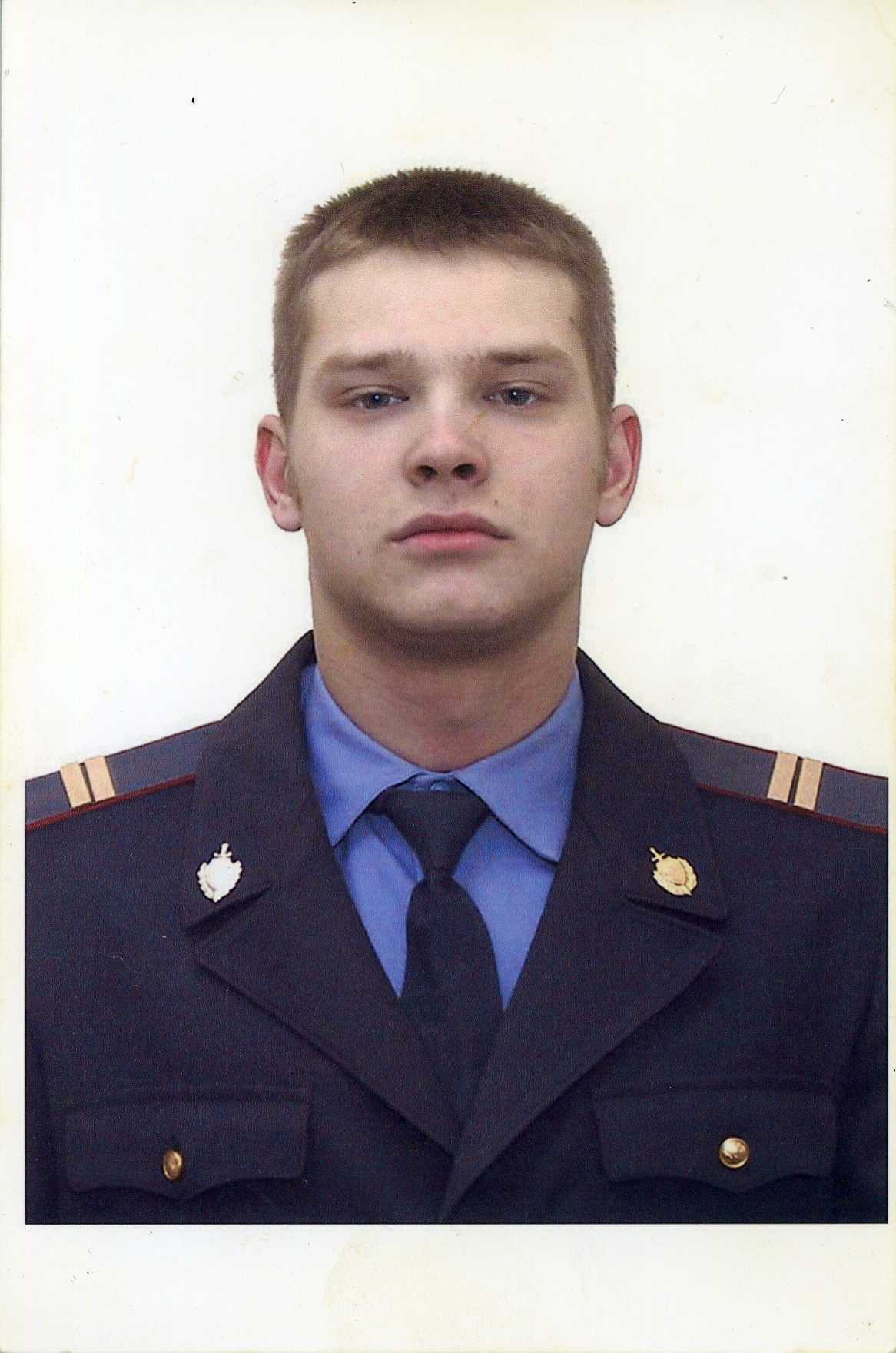 Спасибо за внимание!!!